APOMIXIS
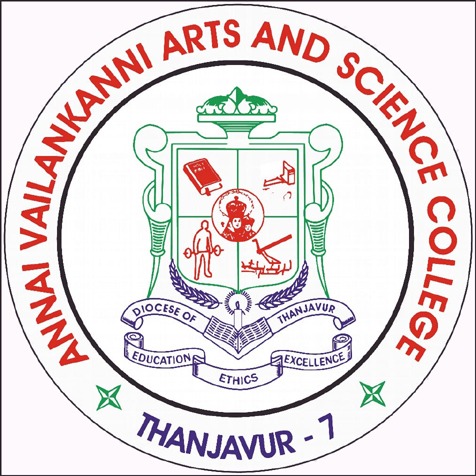 Dr. M. BASTIN
Assistant Professor
Dept. of Botany
Annai Vailankanni Arts and Science College
Thanjavur – 613 007.
5/29/2020
Introduction
Apomixis was defined by Hans Winkler 

What is apomixis?
Replacement of the normal sexual reproduction by asexual reproduction, without fertilization. 
Thus "normal asexual reproduction" of plants, such as propagation from cuttings or leaves, has never been considered to be apomixis, 
Replacement of the seed by a plantlet or
Replacement of the flower by bulbils are types of apomixis. 
Apomictically produced offspring are genetically identical to the parent plant.
In flowering plants, the term "apomixis" is commonly used in a restricted sense to mean agamospermy, i.e. clonal reproduction through seeds.
Apogamy  and apomixis are related terms
Both refer to the formation of sporophytes by parthenogenesis of gametophyte cells.
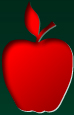 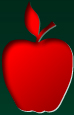 TYPES OF APOMIXIS
1. Recurrent apomixis: 
	 In this type, the megagametophyte has the same number of chromosomes as the mother plant because meiosis was not completed. It generally arises either from an archesporial cell or from some other part of the nucellus.

2. Nonrecurrent apomixis:
	 In this type "the megaspore mother cell undergoes the usual meiotic divisions and a haploid embryo sac megagametophyte is formed. The new embryo may then arise either from the egg (haploid parthenogenesis) or from some other cell of the gametophyte (haploid apogamy)."
3) Adventive embryony :
		
		Also called nuclear embryony or sporophytic apomixis. There might be embryo sac in ovule, but embryos do not arise from the cells of gametophyte. They arise from nucellus or integument. 

4) Vegetative apomixis :

		Flowers replaced by bulbils, which frequently germinate while they are still on the plants. The most complex of all apomixis is the recurrent apomixis.
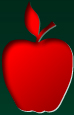 CONCLUSION
“An exception to the rule of nonclonal embryony.”
“The development of an embryo within a seed or flowering structure from a source other than the egg, resulting in the formation of an embryo (sometimes in addition to the sexual embryo)  that is a clone of the maternal parent.  Examples include polyembryony in citrus and crabapples, and the formation of bulbils in garlic.”
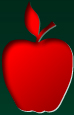 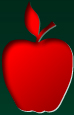 THANK YOU
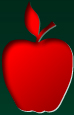